UNG-
TRÆNER+
UNDERVISNINGSMATERIALE 2021/2022
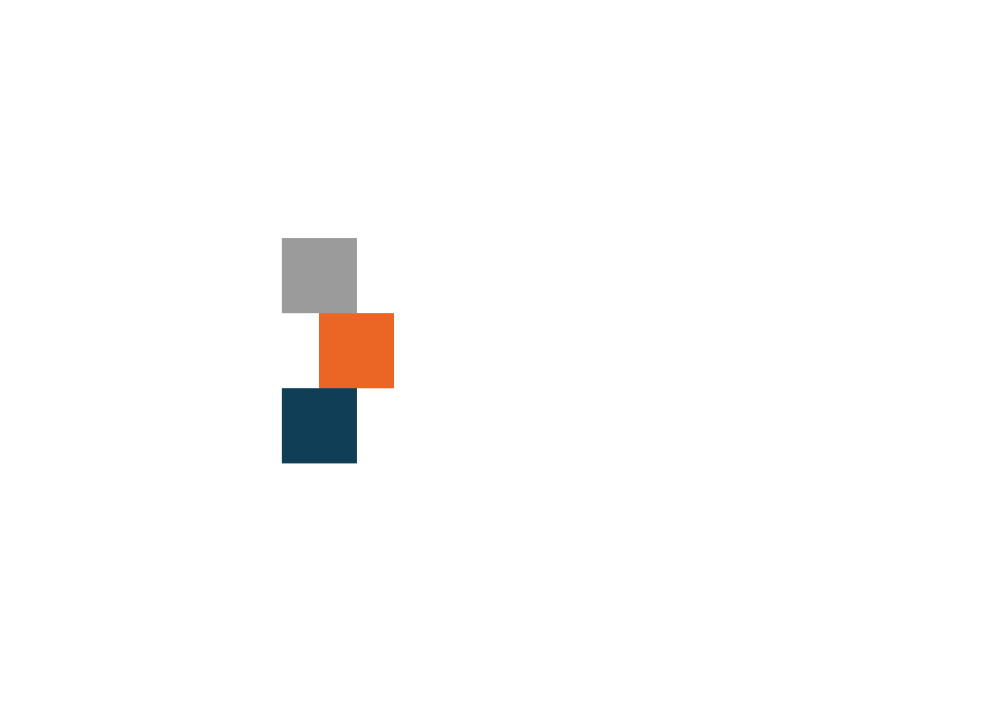 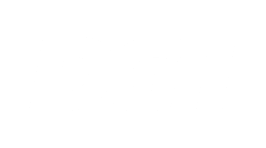 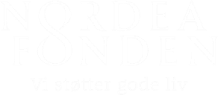 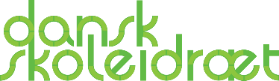 +DELEN
REFLEKSIONSDEL
25%
UNGTRÆNER+
PRAKTISKE
AKTIVITETER

50%
DGI/
DANSK
SKOLEIDRÆT

TEORETISK DEL

25 %
Indhold af faget
Timefordeling + udviklingsmål
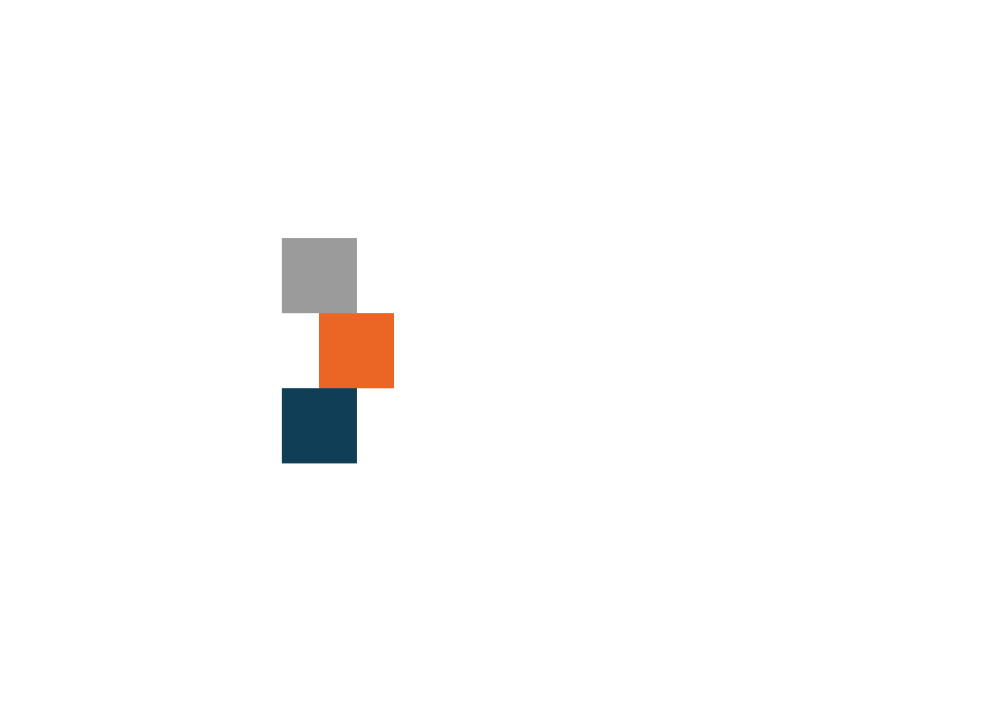 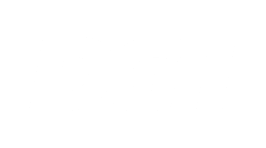 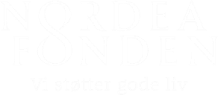 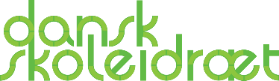 UNGTRÆNER+
FRIKVARTERSAKTIVITETER
En del af et projekt, der går på tværs af skoler i hele landet.
EVENTS
PRAKTIK I FORENING
Selvstændighed
Øvrige ”partnere” i faget (2. klasse og foreningsliv/lokalmiljø)
AKTIVITETER I SFO’EN, IDRÆTSDAG, TRIVSELSDAG
AKTIVITETER FOR
2. KLASSE MED LÆRER
AKTIVITETER FOR
 2. KLASSE MED LÆRER
Skoleåret
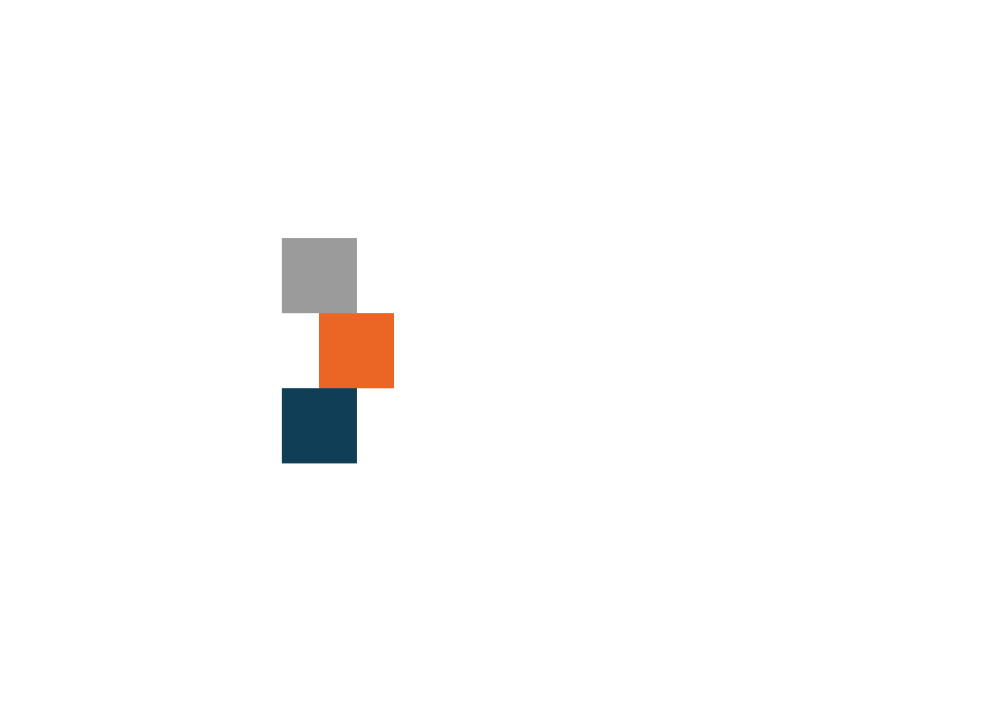 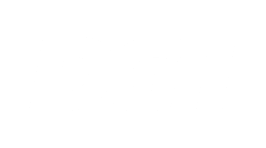 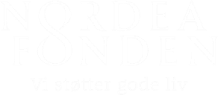 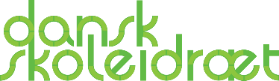